Bahçelievler Mah. Nar Yolu Bulvarı Milli Eğitim Lojmanları Yanı No:17/1 Merkez/NEVŞEHİR
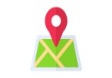 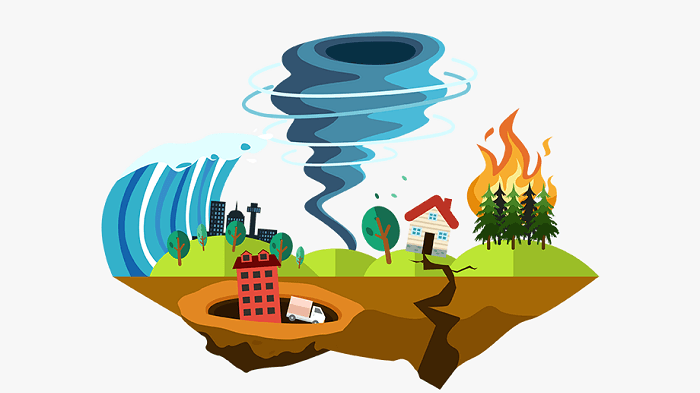 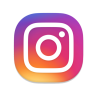 nevsehirram
DOĞAL AFET 
TRAVMASI VE ÖNLENMESİ
(ÖĞRETMENLERE YÖNELİK)
@NevsehirRam
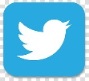 Nevşehir Ram
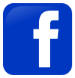 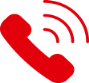 0384 213 05 59
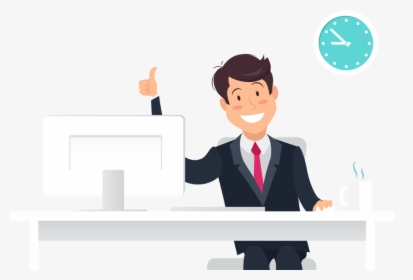 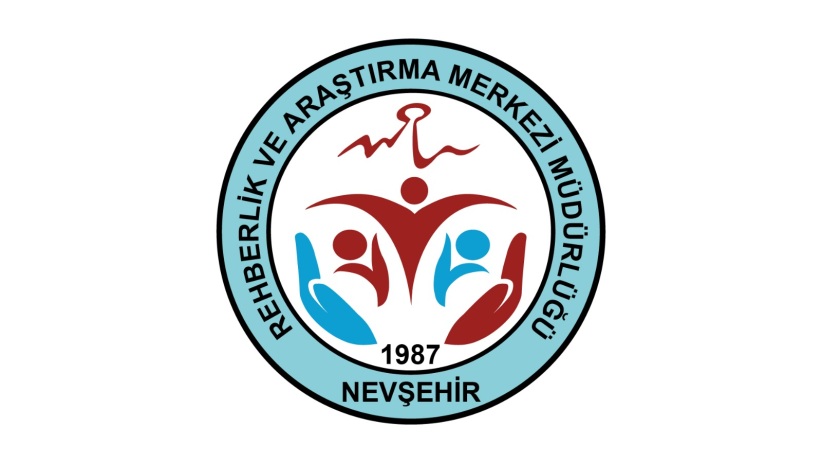 TRAVMA NEDİR?
Günlük hayatımızda zaman zaman duygusal olarak ciddi biçimde zorlandığımız dönemler olur. Bizi zorlayan bu yaşantılar değişik biçimlerde ortaya çıkabilir. 

Olumsuz yaşantılar bazen deprem, sel gibi doğal afetler sonucu oluşmakta bazen de savaş, göç, terör, cinsel istismar, trafik kazası, rehin alınma gibi insan eliyle ortaya çıkmaktadır. Bu tür yaşantılara bazen doğrudan maruz kalıyor bazen de tanıklık ederek dolaylı olarak etkilenebiliyoruz. 

Günümüzde kitle iletişim araçlarının yaygınlaşması ile bu tür olaylardan her zamankinden daha fazla haberdar oluyoruz. Dolayısıyla, sadece kendi yaşam alanımızdaki yaşanan travmatik olaylara doğrudan maruz kalmıyor aynı zamanda dünyanın dört bir yanında yaşanan olaylardan da anında haberdar olabiliyoruz. Bazen görece çok az kişinin doğrudan mağdur olduğu travmatik olayların bile genel ruh sağlığını tehdit edici yaygın ve uzun süreli etkileri olabilmektedir.
TRAVMA NEDİR?
Travma; kişinin hayatını ya da ruhsal dengesini tehdit eden ve duygusal anlamda üstesinden gelmekte zorlandığı olaylar, deneyimler veya durumlardır.
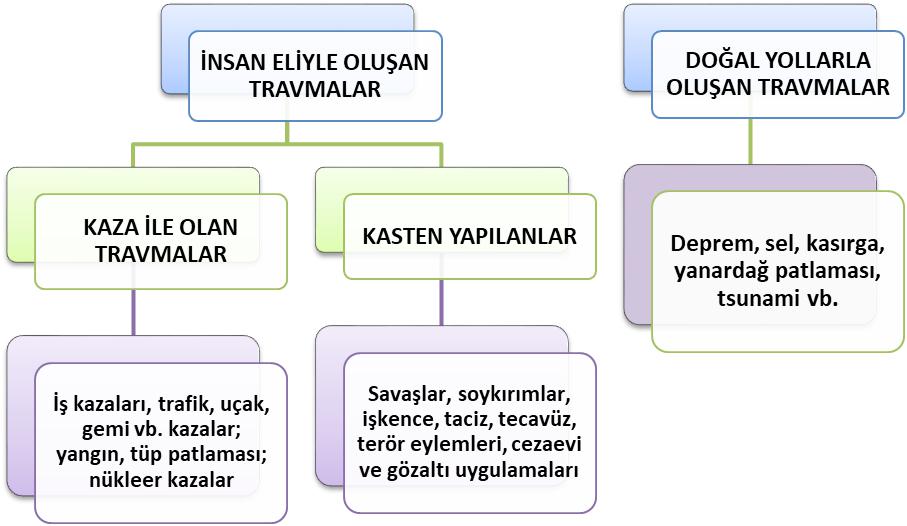 TRAVMATİK OLAY ANINDA VERİLEN TEPKİLER
TRAVMATİK OLAY SONRASINDA VERİLEN TEPKİLER
Kırılganlık, korku, kaygı
 
İstenmeden tekrarlanan güçlü anılar
 
Uyku sorunları
 
Suçluluk duygusu ya da kendini suçlama
 
Kaçınma davranışları
 
Konsantrasyon güçlükleri
 
Öfke
 
Üzüntü
 
Bedensel tepkiler
 
Gerileme (regresyon)
 
Olayı tekrar tekrar zihninde canlandırma
 
Sosyal ilişkilerde sorun yaşama
 
Anlam ve değerlerde değişim
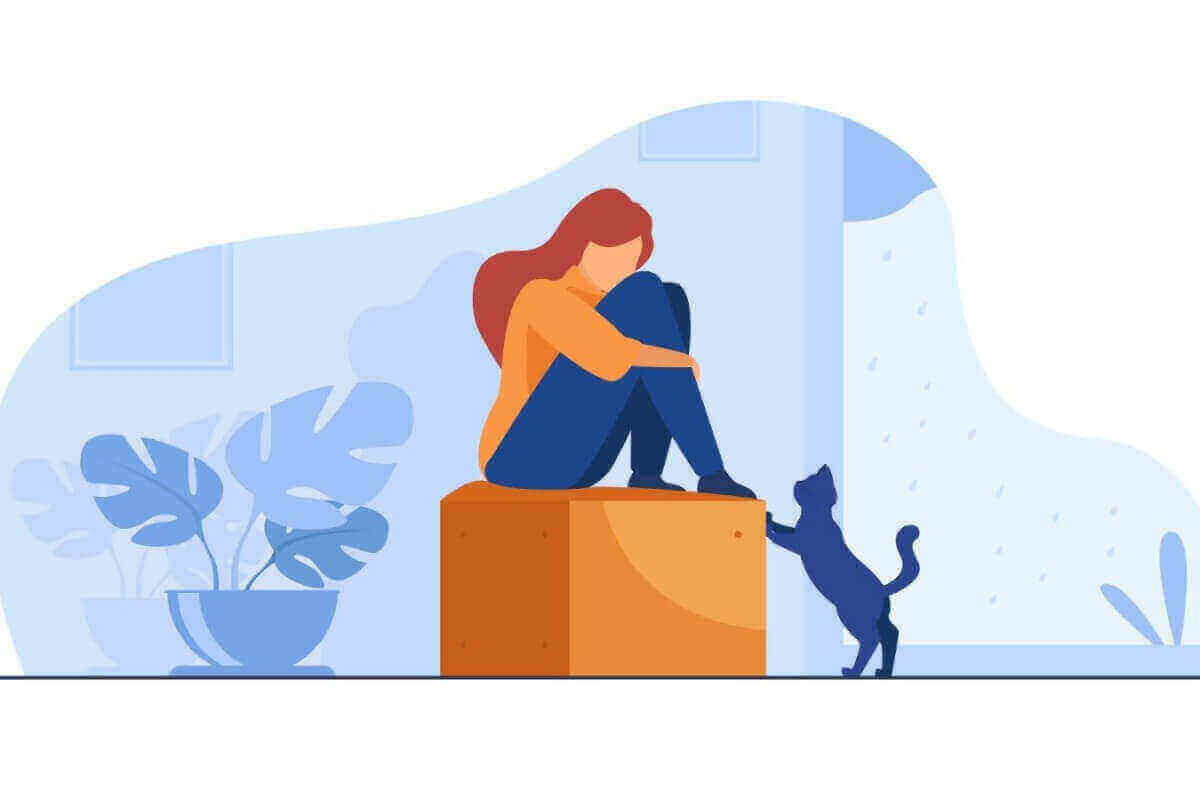 TRAVMANIN UZUN DÖNEM ETKİLERİ
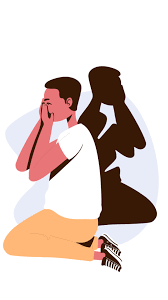 Kişilik ve karakter gelişiminde sorunlar
 
Dünya ve kendisine ilişkin kötümserlik
 
Gelecekte benzer olayların tekrar başına gelebileceğine ilişkin karamsarlık
 
Diğer insanlarla ilişkilerde sorunlar
 
Ahlaki gelişimde sorunlar
 
Biyolojik gelişimde sorunlar
TRAVMANIN UZUN DÖNEM ETKİLERİ
Duyguların düzenlenmesinde yaşanan sorunlar

Olumsuz benlik algısı, öz-güven yetersizliği

Baş etme becerilerinde gerileme

Öğrenme potansiyelinde düşüş

Meslek seçimi ve mesleki görevleri yerine getirmede sorunlar
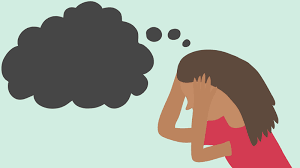 TRAVMANIN GENEL SONUÇLARI
Hastalık ve ölüm (yaralanma, hastalık, ölüm)
 
Maddi kayıplar (zarar, yıkım, ekonomik kayıplar)
 
Sosyal aksama/karmaşa (altyapı hasarları, hayatta kalmak için gerekli olan kaynakların olmaması, nüfusun yer değiştirmesi)
 
Psikososyal etkiler (stres, zarar veren davranış değişikliği, psikopatolojik kayıp, yas)
 
Sosyoekolojik ve kültürel etkiler
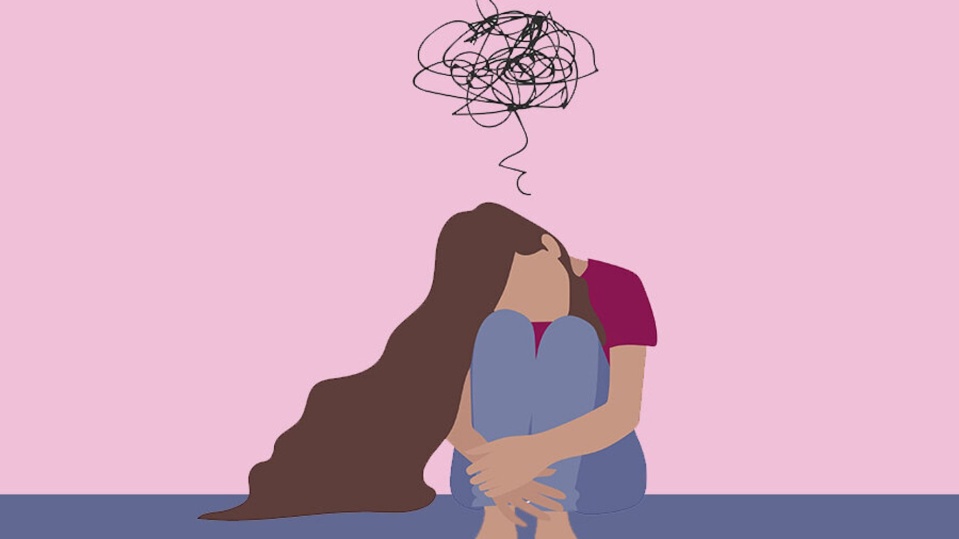 DOĞAL AFET TRAVMASI VE ÖNLENMESİ
Geçmişten günümüze kadar Türkiye’de insanları ve toplumu doğrudan ya da dolaylı olarak etkileyen mal kaybı, yaralanma ve can kaybına neden olan doğal afetlerle sık sık karşılaşılmıştır.
 
Nedeni her ne olursa olsun aniden meydana gelen, tahmin edilemeyen, insanları zor durumda bırakan ve geniş alanlara yayılan doğal afetler başta deprem olmak üzere, heyelanlar, seller, kuraklık ve yangınlar önemli oranda zararlara ve yıkıcı etkilere yol açar.
 
Türkiye, coğrafik konumu, jeolojik yapısı, meteorolojik özellikleri ve tektonik oluşumlardan dolayı çeşitli doğal afetlerin yaşanması olası bir ülkedir.
 
Türkiye mevcut durumundan ötürü fiziksel ve sosyal zarar görme olasılığı yüksek bir ülkedir. Bu nedenle, ülkemizde doğal afetler sonucunda önemli miktarda can kayıpları, yaralanmalar ve mal kayıpları yaşanabilir.
DOĞAL AFET TRAVMASI VE ÖNLENMESİ
Doğal afetler doğrudan veya dolaylı olarak bireysel ve toplumsal etkilere sahiptir. Doğal afetler toplumsal yaşamı olumsuz etkileyeceği gibi can kaybına da neden olabilmektedir. Afetler yüksek oranda can kaybına neden olmakla birlikte toplumdaki bireylerin sağlık, beslenme, iş, barınma ve eğitim koşullarını etkileyerek yaşam standartlarını en aza indirmektedir.
 
Doğal afetlerin bireyler ve toplum üzerine genel etkileri; eğitim, sağlık ve barınma faaliyetlerinin gerçekleştirilememesi; elektrik, su, iletişim ve ulaşım gibi hizmetlerin kesintiye uğraması; tarım ve endüstriyel üretim için hammadde eksikliği ve ithalat-ihracat faaliyetlerinin azalması; işsizlik, ekonomik sıkıntı ve kamu maliyesinde açık oluşması olarak sıralanabilmektedir.
DOĞAL AFET TRAVMASI VE ÖNLENMESİ
Doğal afetler bireylerde, şaşkınlık, panik hâli oluşturma, salgın hastalıklara yakalanma riski, yaralanma ve ölümlere neden olmakla birlikte toplumda ve yerleşim yerlerinde büyük kayıplar meydana getirebilir. 

Doğal afetler yıkıcı etkilerinin yanı sıra toplumsal gelişim hızını da yavaşlatmaktadır. Afetler doğrudan ölüm, hastalık, mimari yapının yıkılması, altyapı sistemlerinin kesintiye uğraması ve geçim sorunu gibi etkilere sahiptir. 

Ayrıca yoksulluk ve açlığı iyileştirmeyi, eğitim, sağlık, güvenlik ve alt-yapı hizmetlerine yönelik yatırımları da engelleyerek ekonomik kriz, politik ve sosyal çatışmalar, hastalık ve çevresel bozulma gibi sıkıntıları beraberinde getirebilmektedir.
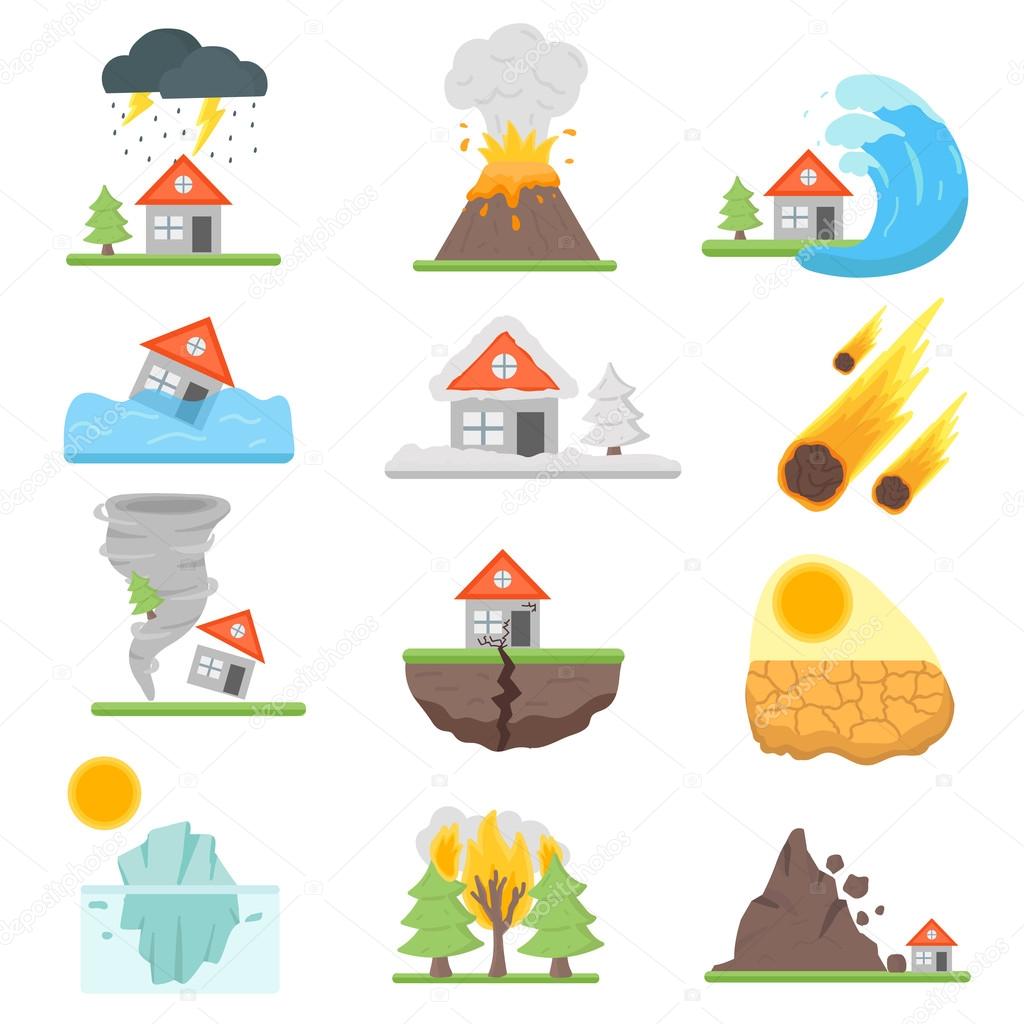 DOĞAL AFET TRAVMASI VE ÖNLENMESİ
Öğretmenlerin Yapması Gerekenler 

-Öncelikle öğrencilerin kendilerini güvende hissetmelerini sağlamalı ve yaşadıkları durumla ilgili kendilerine destek oldukları hissettirilmelidir.

-Yaşadıkları olaydan etkilenebileceklerinin farkına varmaları sağlanarak birtakım fizyolojik tepkiler, duygu, düşünce ve davranışsal değişimler gösterebilecekleri ve bunları açığa çıkarmalarının normalleşme sürecinde gerekliliği ifade edilmelidir.

-Olaydan kendisinin de etkilendiğini veya etkilenebileceğini öğretmen de açıkça dile getirip duygu, düşünce ve davranışlarını paylaşmalıdır.
 
-Bulunduğu bölgenin alışkanlıklarına göre onların anlayabileceği şekilde yaşanan olay ve kayıpla ilgili yapılacak olanlar ifade edilmelidir (baş sağlığı gibi).
 
-Olayla ilgili bir durum, yaşantı veya anı şimdiki zaman ekleri ile değil de geçmiş zaman ekleri ile ifade edilmelidir (di/miş’li geçmiş zaman ekleri).
DOĞAL AFET TRAVMASI VE ÖNLENMESİ
Öğretmenlerin Yapması Gerekenler 

-Yaşa uygun açıklamalar yapılmalı, soyut kavramlardan kaçınmalı ve birlikte bu zor durumun üstesinden gelineceği vurgusu yapılmalıdır.
 
-Öğrencilerin olayla ilgili konuşmalarına ve soru sormalarına izin verilerek duygularını açıklamalarına fırsat verilmelidir.
 
-Olay sonrası kayıplar yaşandıysa yas tepkileri olacaktır. Bu tepkiler esnasında hayatın bir şekilde devam ettiği vurgulanmalıdır. Korku, kaygı, çaresizlik ve okula devamsızlık gibi psikososyal belirtiler olduğunda yaşamın devamlılığı konusunda birliktelik için okulun önemli bir araç olduğu belirtilmelidir.
 
-Gerektiği durumlarda öğrencilerin profesyonel destek almaları sağlanmalıdır.
DOĞAL AFET TRAVMASI VE ÖNLENMESİ
HAYATINIZI ETKİLEYEN ZORLAYICI YAŞAM OLAYLARI SONRASINDA HANGİ GÜÇLÜ YANLARINIZI KULLANIRSINIZ?